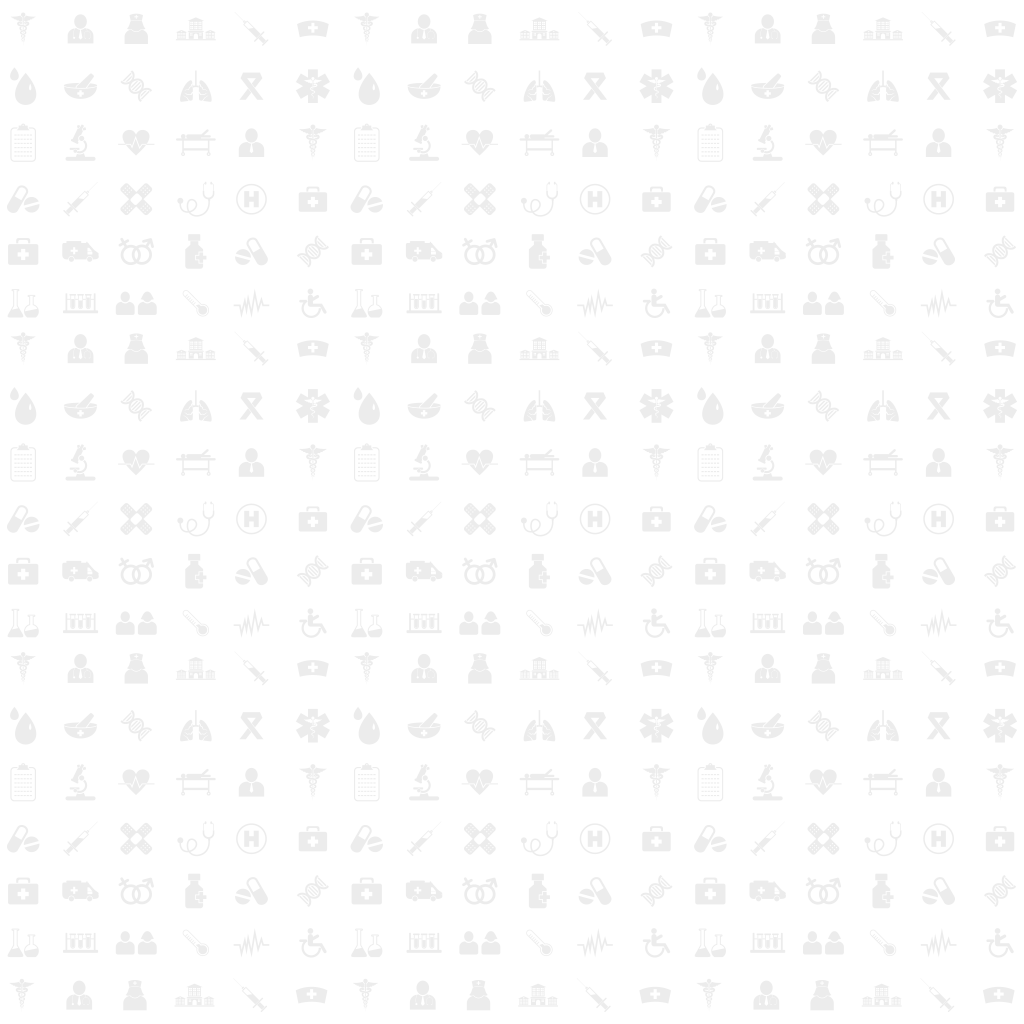 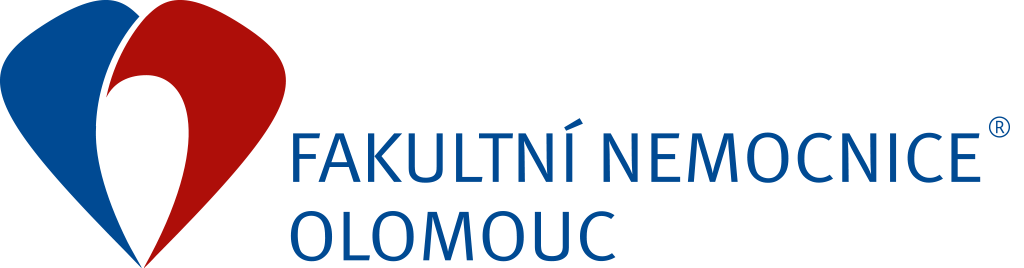 Bezpečnostní strategie
FAKULTNÍ NEMOCNICE OLOMOUC
Okruhy řízení bezpečnosti (část 1)
fyzická (objektová) bezpečnost – pasivní i aktivní zabezpečení areálu, budov, prostor, místností, movitého majetku (včetně ochrany a převozů hotovosti a cenností), fyzická i elektronická ostraha (např. EZS, EKV, CCTV), 
personální bezpečnost – bezpečnost lidských zdrojů, splnění zákonných požadavků, školení,
informační bezpečnost – ochrana zákonem nebo smluvně chráněných či cenných informací – např. osobních údajů, včetně citlivých údajů primárně vypovídajících o zdravotním stavu pacientů,
www.fnol.cz
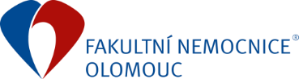 Okruhy řízení bezpečnosti (část 2)
ICT bezpečnost / kybernetická bezpečnost – použití a nastavení odpovídajícího hardware a software, včetně bezpečnostních dohledových a monitorovacích systémů, speciálních prostředků a kryptografické ochrany,
bezpečnost a ochrana zdraví při práci = BOZP – činnosti zaměstnavatele dle pracovněprávních předpisů,
požární ochrana = PO – souhrn opatření k zabránění vzniku požáru a omezení jeho ničivých důsledků, budování EPS…, 
ochrana proti podvodům a zneužitím (ze strany pacientů, klientů, zaměstnanců i dodavatelů),
www.fnol.cz
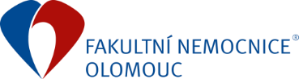 Okruhy řízení bezpečnosti (část 3)
řízení rizik – zejména identifikace a analýza rizik spojenýchs bezpečností osob, majetku a informací, 
krizové řízení – příprava na mimořádné události nebo krizové situace a na jejich řešení, 
Business Continuity Management = BCM – zajištění všech kritických funkcí nemocnice vůči pacientům a klientůmv případě jejich přerušení co nejrychlejším obnovením běžného provozu (havarijní plánování),
bezpečnost dopravy v areálu FNOL – dopravní značení, pohyb a stání vozidel v areálu,
www.fnol.cz
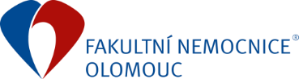 Okruhy řízení bezpečnosti (část 4)
bezpečnost poskytovaných zdravotních služeb – standardizace a kvalita poskytované zdravotní péče, tato samostatná oblast je řešena prostřednictvím Odboru kvality FNOL v rámci hodnocení kvality a bezpečí zdravotních služeb na základě stanovených akreditačních standardů.
www.fnol.cz
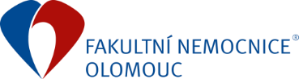 Okruhy řízení bezpečnosti – stávající situace
Aktuálně je problematika řízení bezpečnosti ve všech výše uvedených okruzích v rámci FNOL řešena
dílčím způsobem napříč všemi pracovišti, a to jak zdravotnickými (se zaměřením primárně na standardy, kvalitu a bezpečí poskytované zdravotní péče a služeb), tak nezdravotnickými (se zaměřením na nezdravotní, tedy na „provozní“ bezpečnost FNOL), 
vždy však pouze z pohledu a v rozsahu oprávněných potřeb daného pracoviště, nikoli z pohledu nemocnice jako celku.
www.fnol.cz
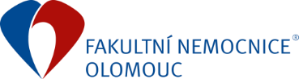 Okruhy řízení bezpečnosti – stávající situace
Žádné pracoviště (ani úsek) FNOL neřeší, ani neřídí bezpečnost ve FNOL jako celek, jako soustavnou, opakující se sadu navzájem provázaných činností, jejichž cílem je zajistit bezpečný provoz FNOL a zamezit bezpečnostním rizikům a hrozbám, jako např. ohrožení, ztrátu či poškození života a zdraví osob, majetku a informací.
=> nový strategický úkol pro Odbor bezpečnosti a krizového řízení FNOL (zřízený v OŘ FNOL od 1. 2. 2023)
www.fnol.cz
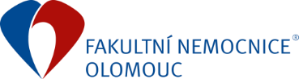 Odbor bezpečnosti a krizového řízení FNOL
Personální složení (1 + 4):

Vedoucí odboru – Bc. Roman Kejř,

2x technik BOZP a PO – Ing. Jan Kotzot a Ing. Monika Almássy,
1x referent BOZP a PO – Bc. Jiřina Zemanová a
1x referent krizového řízení – Mgr. Vladimír Obšil.
www.fnol.cz
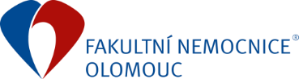 Odbor bezpečnosti a krizového řízení FNOL
Dislokace:
budova K (2 místnosti č. A_K001110 a A_K001100) 
budova WF (2 místnosti č. A_WF002200 a A_WF002070).
Zaměření a působnost odboru:
řešení oblasti problematiky BOZP, PO a krizového řízení,
formuluje bezpečnostní politiku organizace z hlediska potřeb jejich ochrany (majetek, osoby), navrhuje a zajišťuje tvorbu organizačních norem, týkající se bezpečnosti a krizového řízení a jejich zavádění do praxe.
www.fnol.cz
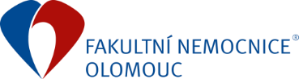 Jak je to reálně s řízením bezpečnosti ve FNOL?
Oblast kybernetické bezpečnosti a ochrany informací zpracovávaných v ICT jsou většinou v kompetenci samostatně stojícího a řediteli FNOL podřízeného Manažera kybernetické bezpečnosti, resp. poradního orgánu ředitele: Výboru pro řízení kybernetické bezpečnosti, příslušná opatření v této oblasti jsou realizována zejména Úsekem informačních technologií. 
Částečnou kompetenci v oblasti ochrany informací, zejména osobních údajů, má Pověřenec pro ochranu osobních údajů(= vedoucí interní auditor podřízený řediteli FNOL).
www.fnol.cz
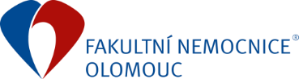 Jak je to reálně s řízením bezpečnosti ve FNOL?
Oblast fyzické či objektové bezpečnosti a bezpečnosti dopravyv areálu FNOL jsou většinou v kompetenci některých pracovišťv rámci Ekonomického úseku – Útvaru hospodářsko-technické správy: zejména Ostrahy FNOL (zajišťuje mj. i vlastní ostrahu objektů ve FNOL, obsluhu vjezdového systému a zásahy vůči agresívním pacientům), Oddělení technického dispečinku (on-line monitoruje technologie budov) a Oddělení elektronických systémů (instaluje a částečně i spravuje CCTV, vyvolávací, přístupové systémy, dorozumívací zařízení sestra-pacient, EZS, technologické sítě, zajišťuje nepřetržitý chod dohledového monitorovacího systému technologií budov).
www.fnol.cz
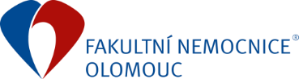 Jak je to reálně s řízením bezpečnosti ve FNOL?
Oblast personální bezpečnosti jsou převážně v kompetenci Personálního úseku (ověřování zákonných podmínek před nástupem nových zaměstnanců a zajišťování vzdělávání zaměstnanců).
Problematika řízení rizik a BCM je v tuto chvíli řešena pouze dílčím způsobem, a to v rámci managementu kvality poskytované zdravotní péče, řízení kybernetické bezpečnosti a krizového řízení, částečně i v oblasti BOZP a požární ochrany, kdy povinnost řízení rizik a BCM vyplývá přímo z příslušných právních předpisů.
www.fnol.cz
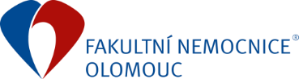 Řízení bezpečnosti ve FNOL (aktuální stav)
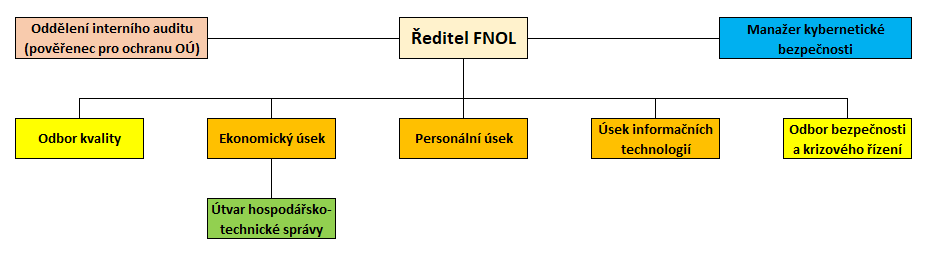 www.fnol.cz
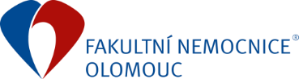 Metodické řízení v oblasti bezpečnosti (návrh)
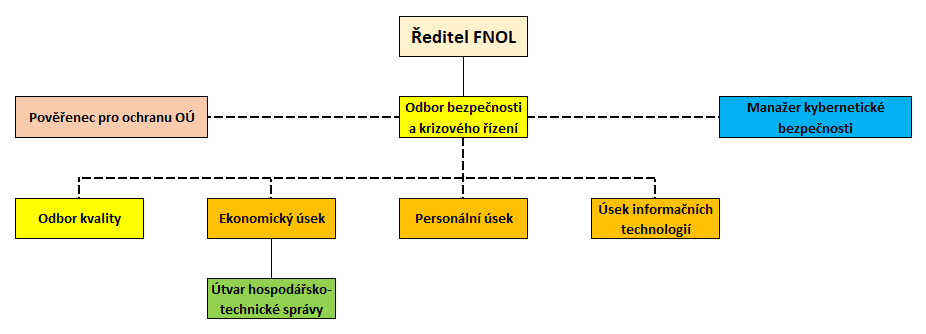 www.fnol.cz
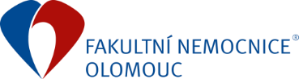 Stanovené cíle (dle stanovených priorit)
Priorita 1 (nejvyšší):
ustanovení odpovědné osoby za řízení bezpečnosti ve FNOL (= vedoucí OBKR),
revize stávajících kompetencí jednotlivých pracovišť vykonávající nějakou formu bezpečnostní činnosti v rámci FNOL, jejich podřazení pod metodické řízení Odborem bezpečnosti a krizového řízení, úprava ostatních souvisejících interních předpisů, které se dotýkají oblasti bezpečnosti,
revize stavu a aktuálnosti vedené bezpečnostní dokumentace ve FNOL v rámci jednotlivých okruhů řízení bezpečnosti a tvorba plánu řízení bezpečnosti, doplnění dosud chybějící dokumentace, zejména v oblasti kybernetické bezpečnosti a v oblasti fyzické a objektové bezpečnosti,
www.fnol.cz
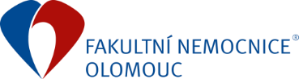 Stanovené cíle (dle stanovených priorit)
Priorita 1 (nejvyšší):
zajištění posouzení bezpečnostních rizik při projektování a výstavbě nových a úpravě stávajících objektů FNOL,
zajištění plnohodnotného nastavení, otestování funkčnosti, zaškolení uživatelů a nastavení procesu sběru a aktualizace kontaktů na zaměstnance u svolávacího systému FNOL,
revize a zavedení evidence prováděných činností a souvisejících aktiv, určení odpovědných garantů, seznámení s metodikou řízení aktiv,
stanovení bezpečnostního stupně zajištění a nastavení (vynucování) režimových opatření u jednotlivých budov/místností v areálu FNOL, zabezpečení vybraných skladovacích a technických prostor FNOL.
www.fnol.cz
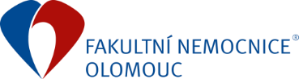 Stanovené cíle (dle stanovených priorit)
Priorita 2 (střední):
rozšíření dohledového centrálního dispečinku (zajištění nepřetržité přítomnosti min. 1 zaměstnance na technickém dispečinku v režimu 24/7) a posílení jeho kompetencí – příjem informací a reakce na incidenty,
nastavení matic předávání informací a plánu činností/opatření při vzniku vybraných bezpečnostních incidentů,
revize a tvorba krizových a havarijních plánů a plánů BCM při vzniku vybraných incidentů a MU,
revize a směřování výkonu obchůzkové služby ostrahy FNOL dle aktuální bezpečnostní situace v areálu FNOL a průběžného vyhodnocování rizik, příp. personální posílení a dovybavení technickými/obrannými prostředky,
www.fnol.cz
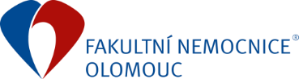 Stanovené cíle (dle stanovených priorit)
Priorita 2 (střední):
revize vedené dokumentace a nastavení/doplnění EKV (schvalování a odebírání přístupů) a EZS,
revize vedené dokumentace a nastavení klíčového hospodářství FNOL (výdej a přidělování klíčů),
revize nastavení procesu přidělování a schvalování přístupových práv do IS,
zajištění průběžného školení zaměstnanců FNOL k vybraným oblastem bezpečnosti + cíle bezpečnostních opatření, prevence před vyskytujícími se incidenty, reakce na vznik MU, postupy při vzniku krizových situací,
zajištění plné zastupitelnosti techniků BOZP a PO, příp. jejich personální posílení.
www.fnol.cz
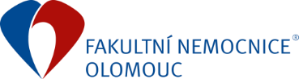 Stanovené cíle (dle stanovených priorit)
Priorita 3 (nejnižší):
revize vedené dokumentace a nastavení/doplnění CCTV, typu, umístění a způsobu záznamu kamer včetně jejich vyhodnocování a využitelnosti ze strany nemocnice, optimalizace umístění jednotlivých kamer,
zavedení, nastavení a rutinní využívání standardizovaného systému řízení rizik v rámci celé FNOL,
zvyšování povědomí vedení nemocnice a zaměstnanců FNOL o významu bezpečnostních opatření a nastavených procesech,
pravidelné hodnocení souladu systému řízení bezpečnosti s legislativními požadavky a dalšími požadavky FNOL.
www.fnol.cz
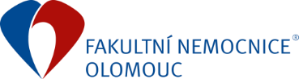 Kontakty
Odbor bezpečnosti a krizového řízení Fakultní nemocnice Olomouc
Zdravotníků 248/7, 77900 Olomouc, Česká republika
(+420) 588 446 538
bezpecnost@fnol.cz
www.fnol.cz
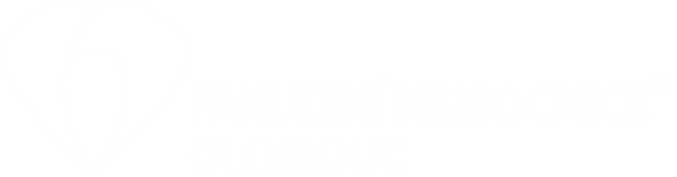 DĚKUJI ZA POZORNOST

Bc. Roman Kejř – vedoucí Odboru bezpečnosti a krizového řízeníFakultní nemocnice Olomouc

mobil: +420 724 395 531 (= linka 6538)
e-mail: roman.kejr@fnol.cz
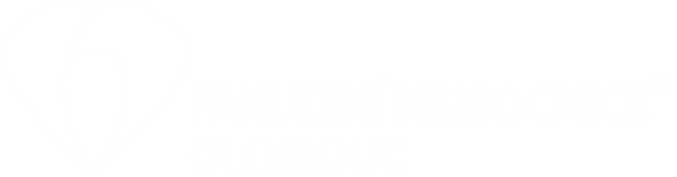